PHY 745 Group Theory
11-11:50 AM  MWF  Olin 102

Plan for Lecture 15:

Symmetry properties of molecular orbitals
Reading: Chapter 7 in DDJ
Linear combinations of atomic orbitals
Molecular bonds
Examples
2/15/2017
PHY 745  Spring 2017 -- Lecture 15
1
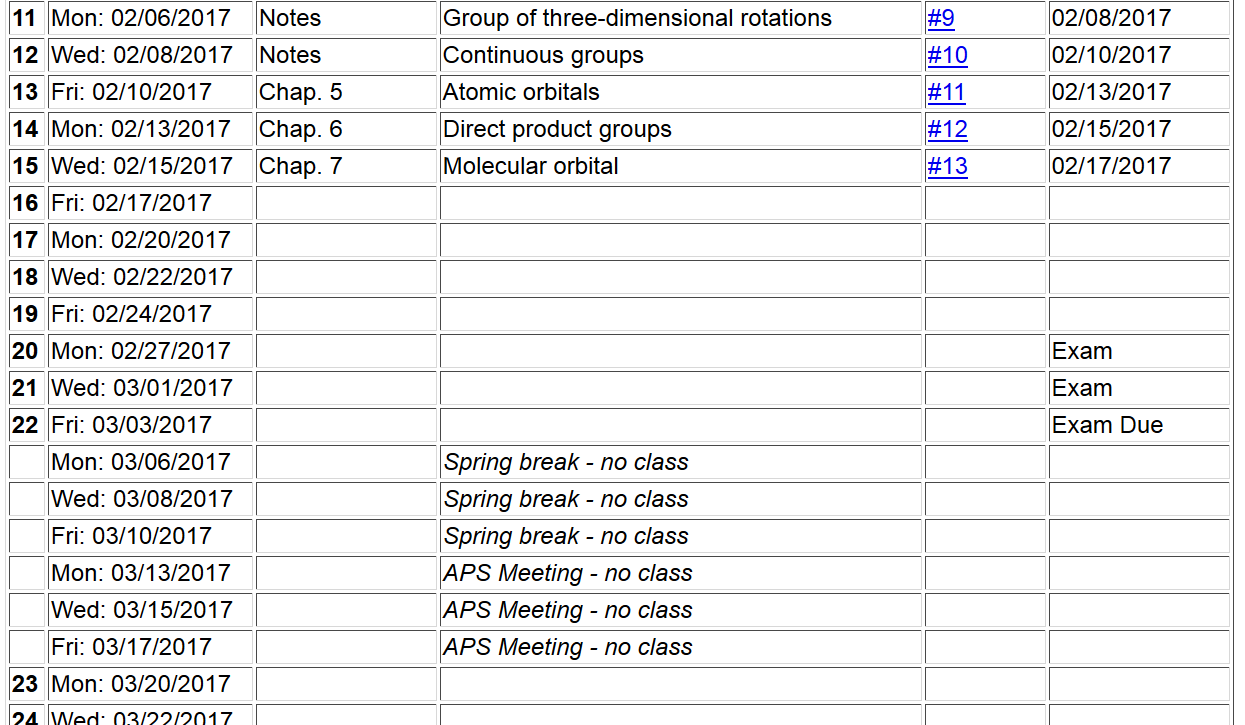 2/15/2017
PHY 745  Spring 2017 -- Lecture 15
2
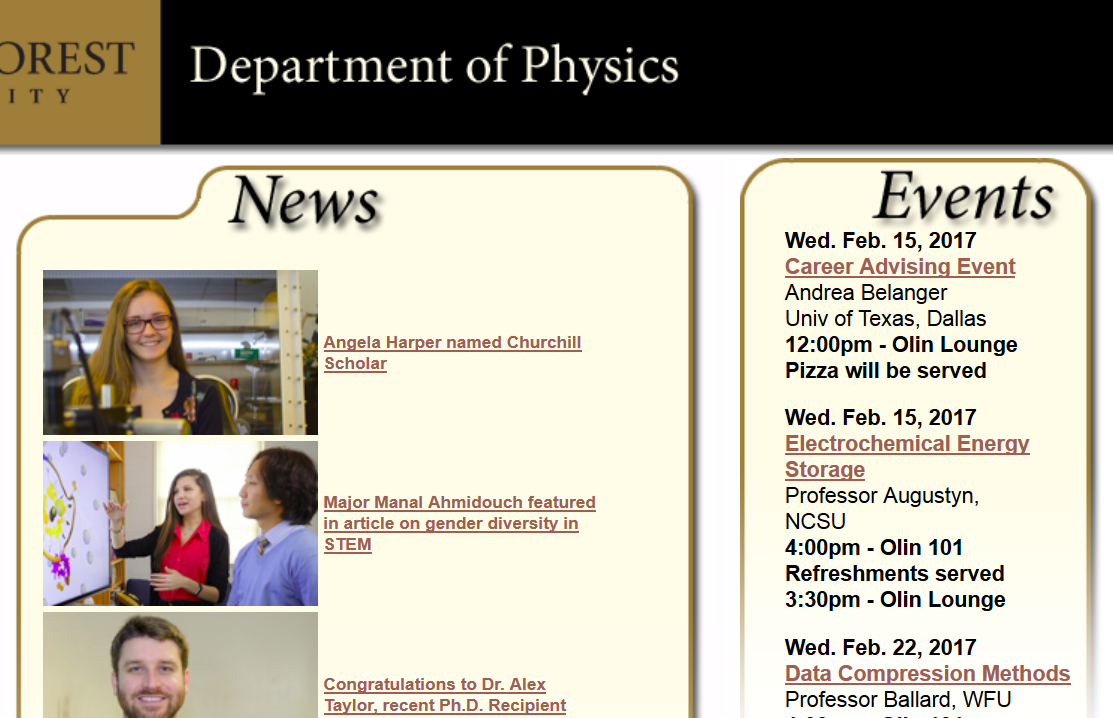 2/15/2017
PHY 745  Spring 2017 -- Lecture 15
3
Electronic structure of an atom
For simplicity we will first consider a single electron system; a H-like ion with atomic charge Ze
E100=-13. 60569253 Z2 eV
a0 = 0. 52917721092 Å
2/15/2017
PHY 745  Spring 2017 -- Lecture 15
4
Example – 1s state of hydrogen-like atom
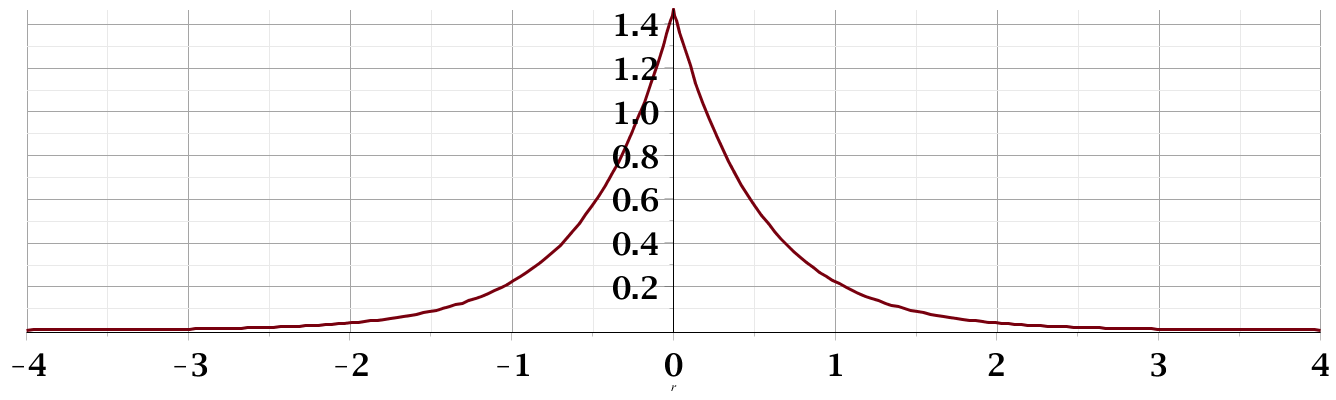 2/15/2017
PHY 745  Spring 2017 -- Lecture 15
5
Electronic structure of H-like molecular ion
(within Born-Oppenheimer approximation)
-e
rB
rA
RAB
ZAe
ZBe
2/15/2017
PHY 745  Spring 2017 -- Lecture 15
6
Electronic structure of H-like molecular ion – continued
Ref.  Pauling and Wilson, Introduction to Quantum Mechanics (1935)   (now published by Dover)
2/15/2017
PHY 745  Spring 2017 -- Lecture 15
7
Electronic structure of H-like molecular ion – continued
antibonding
Y-
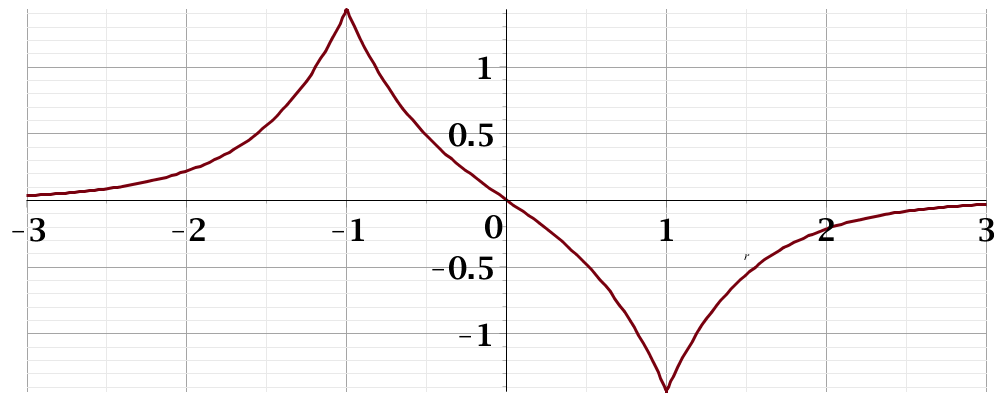 E-
HBB
HAA
E+
bonding
Y+
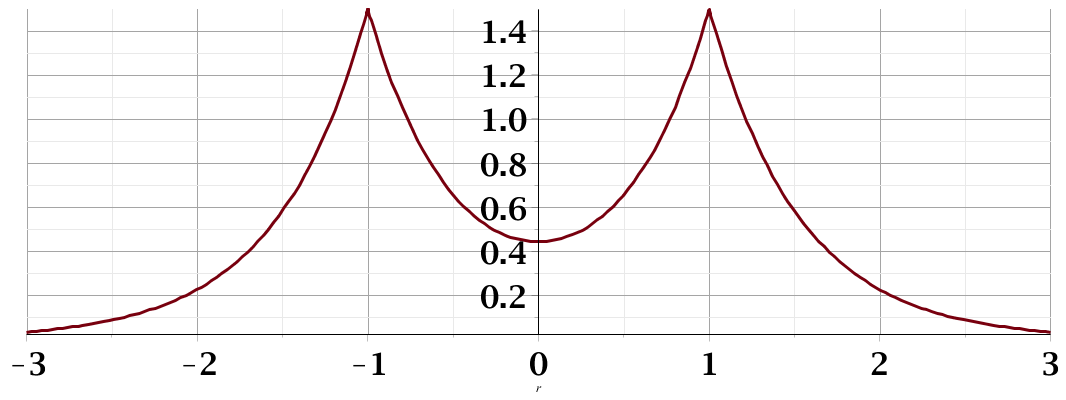 2/15/2017
PHY 745  Spring 2017 -- Lecture 15
8
LCAO methods  -- continued – angular variation
http://winter.group.shef.ac.uk/orbitron/
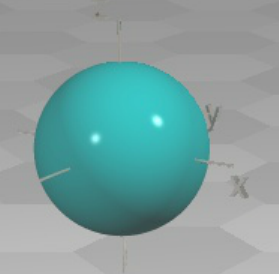 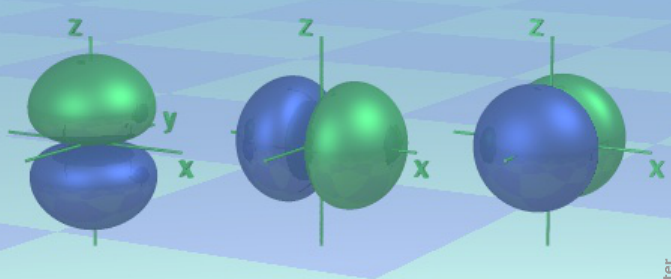 l=0
l=1
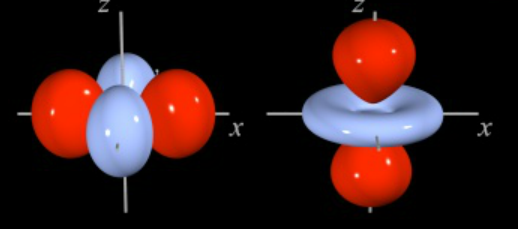 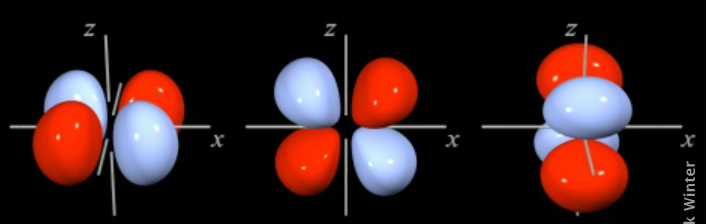 l=2
2/15/2017
PHY 745  Spring 2017 -- Lecture 15
9
LCAO methods  -- continued – angular variation
While, for atoms the “z” axis is an arbitrary direction, for diatomic molecules and for describing bonds, it is convenient to take the “z” axis as the bond direction.
Atom
                         symbol
l=0      m=0           s      
l=1      m=0           p
           m= ±1        p 
l=2      m=0           d
           m= ± 1       d
           m= ± 2       d
Bond
                         symbol
l=0       l=0           s      
l=1       l=0           s 
            l=1           p 
l=2       l=0           s
            l=1           p  
            l= 2          d
2/15/2017
PHY 745  Spring 2017 -- Lecture 15
10
LCAO methods  -- continued – bond types
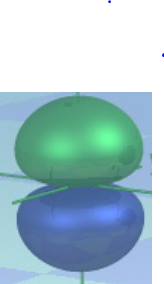 sss
pps
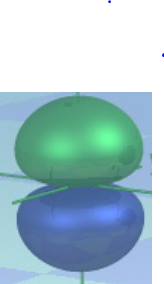 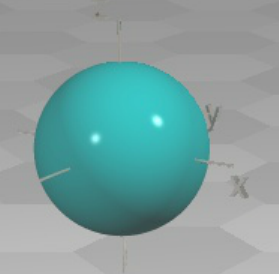 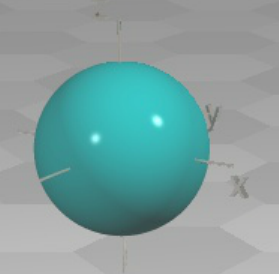 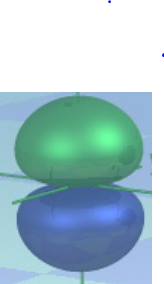 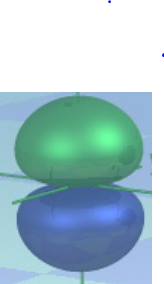 ppp
ddp
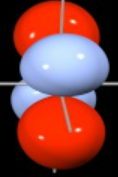 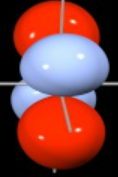 2/15/2017
PHY 745  Spring 2017 -- Lecture 15
11
Extension of ideas to polyatomic molecules
“atomic site” representation
1
Example:   C3v
3
2
2/15/2017
PHY 745  Spring 2017 -- Lecture 15
12
Relationship of atomic site representation to irreducible representations for C3v
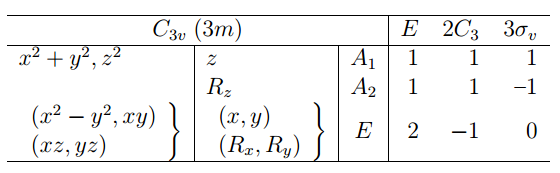 atomic site character
2/15/2017
PHY 745  Spring 2017 -- Lecture 15
13
Atomic site symmetry together with internal degrees of freedom such as LCAO
Diagram (and following) from DDJ textbook (earlier version)
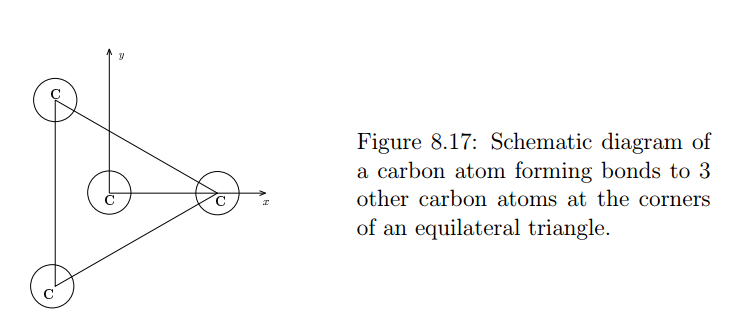 2/15/2017
PHY 745  Spring 2017 -- Lecture 15
14
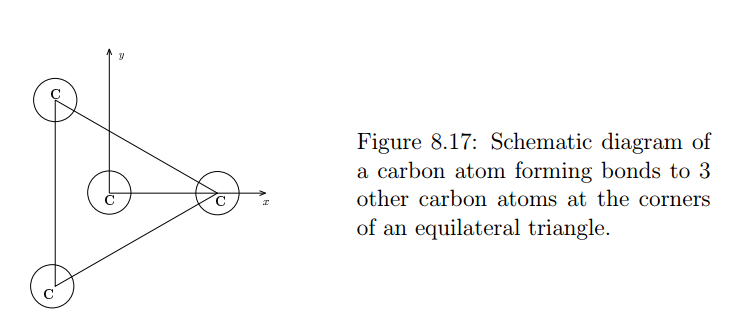 Character table
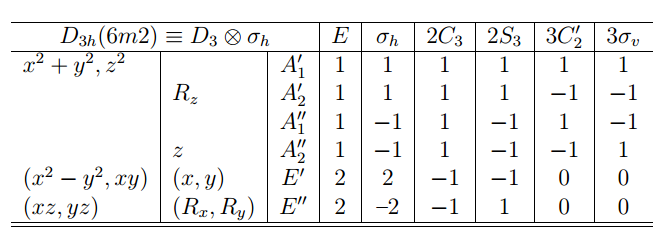 3     3    0     0     1    1
2/15/2017
PHY 745  Spring 2017 -- Lecture 15
15
Atomic site symmetry together with internal degrees of freedom such as LCAO
Diagram from DDJ textbook (earlier version)
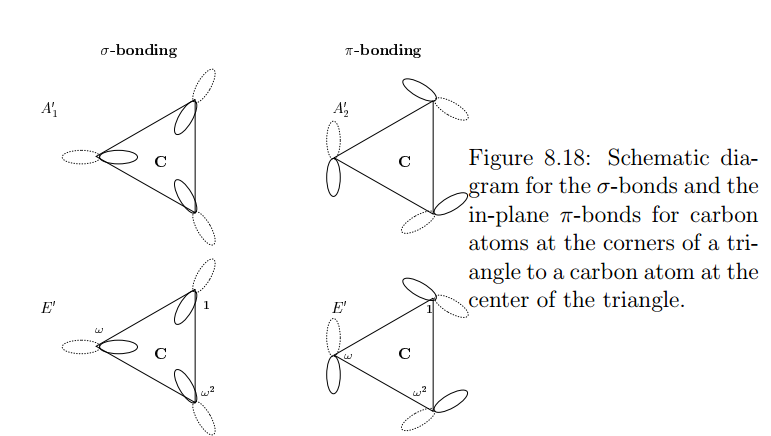 2/15/2017
PHY 745  Spring 2017 -- Lecture 15
16
Analysis of  LCAO symmetries for this case
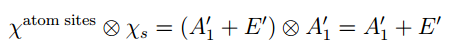 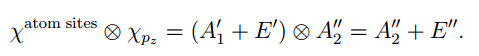 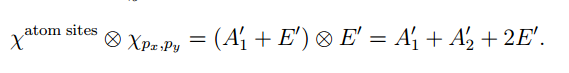 2/15/2017
PHY 745  Spring 2017 -- Lecture 15
17